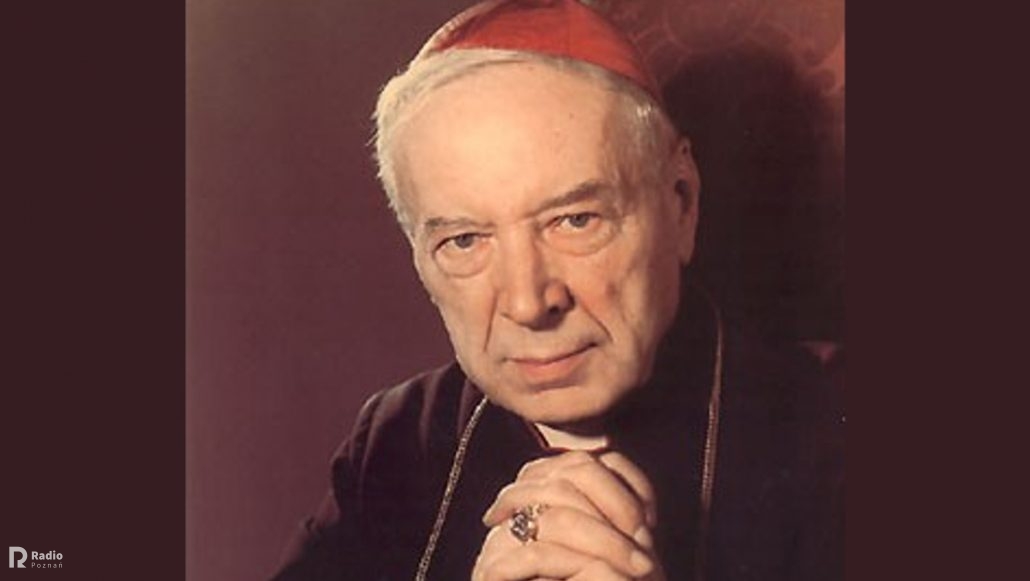 KARDYNAŁ STEFAN WYSZYŃSKI
PRYMAS TYSIĄCLECIA – NASZ PATRON
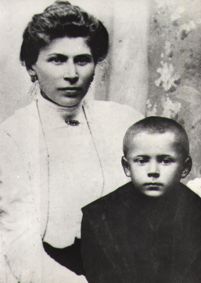 MAMA - JULIANNA
OJCIEC - STANISŁAW
STEFAN URODZIŁ SIĘ W ZUZELA NAD BUGIEM 3 SIERPNIA 1901 ROKU
LATA
NAUKI
• 1912–1915 - był uczniem Gimnazjum Wojciecha Górskiego w Warszawie
 • 1915–1917 - uczęszczał do Prywatnej Siedmioklasowej Szkoły Handlowej Męskiej w Łomży
 • 1917–1920 - uczył się w liceum włocławskim im. Piusa X (Niższe Seminarium Duchowne)
.
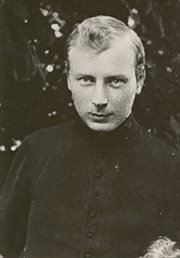 • 1920–1924 - był klerykiem Wyższego Seminarium Duchownego we Włocławku
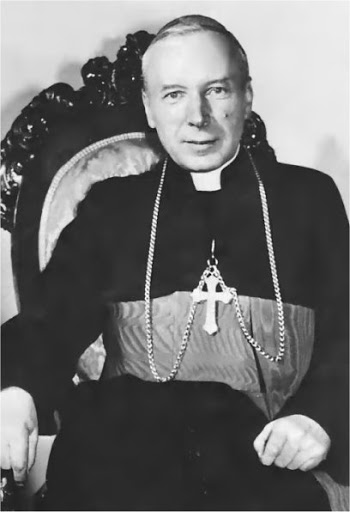 • 3 sierpnia 1924 (w dniu swoich 23. urodzin) przyjął święcenia kapłańskie we włocławskiej bazylice katedralnej
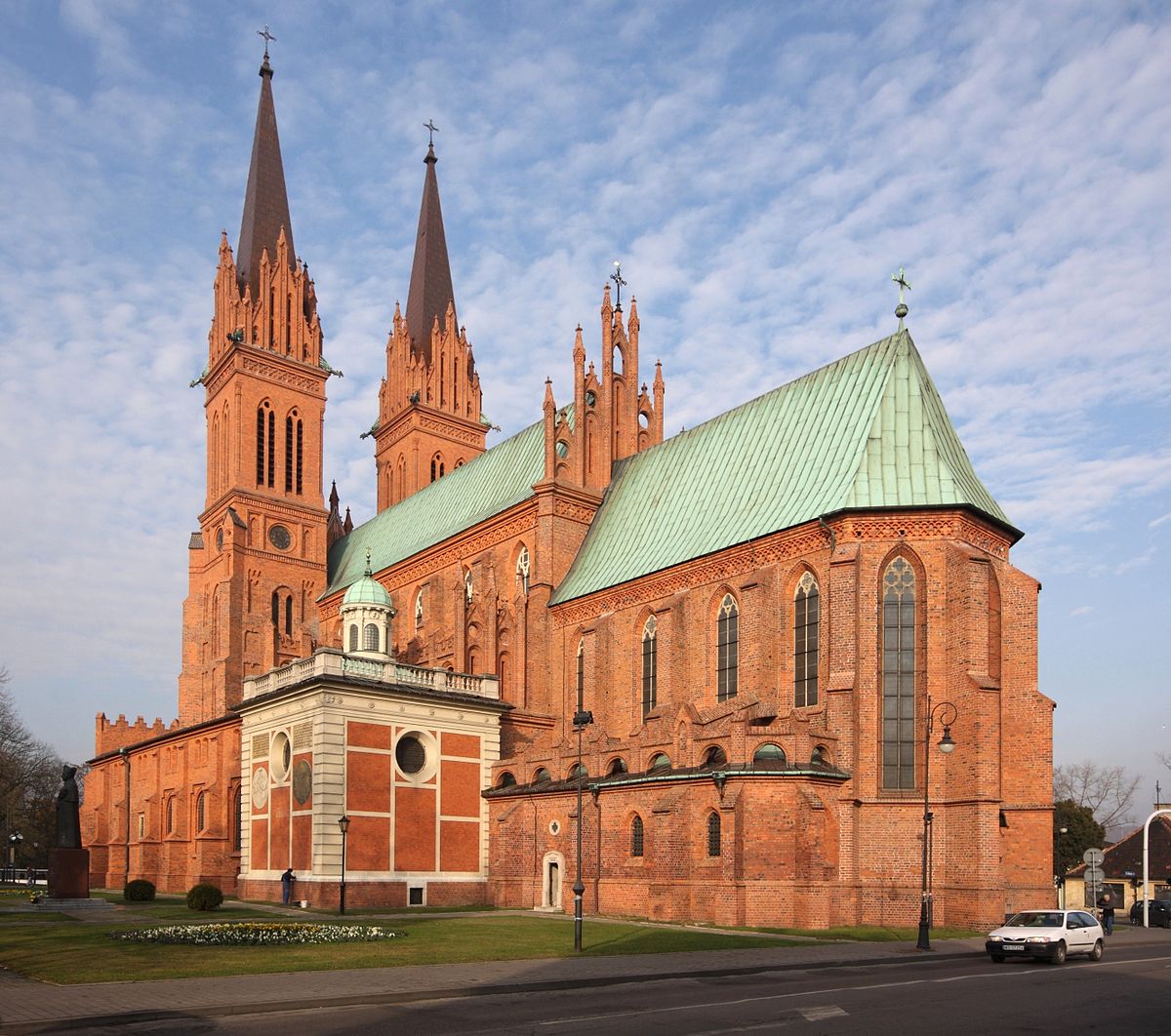 ŚWIĘCENIA
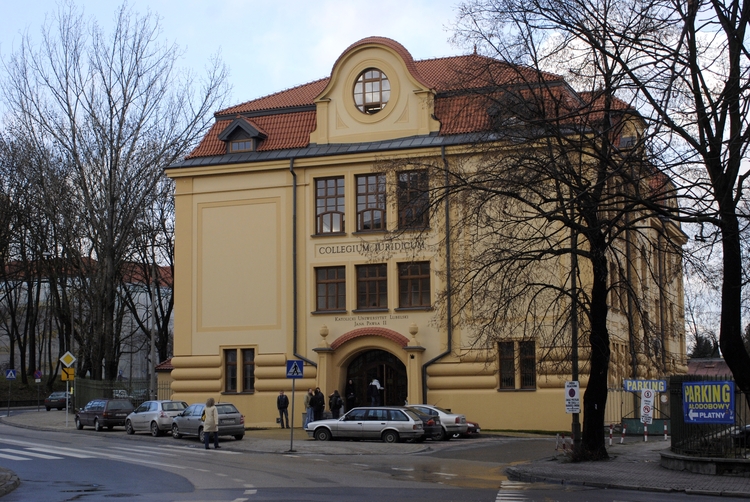 • 1925–1929 - był studentem Wydziału Prawa Kanonicznego oraz Wydziału Prawa i Nauk Ekonomiczno-Społecznych Katolickiego Uniwersytetu Lubelskiego, który ukończył z doktoratem na temat Prawa rodziny, Kościoła i państwa do szkoły
Wydział Prawa, Prawa Kanonicznego i Administracji Katolickiego Uniwersytetu Lubelskiego Jana Pawła II
W TRAKCIE WOJNY
• Po wybuchu II wojny światowej ukrywał się we wsi Stanisławka • Podczas powstania warszawskiego był kapelanem Grupy AK Kampinos, działającej m.in. w Laskach, oraz szpitala powstańczego • „Radwan III” – pseudonim Stefana Wyszyńskiego
KONIEC WOJNY
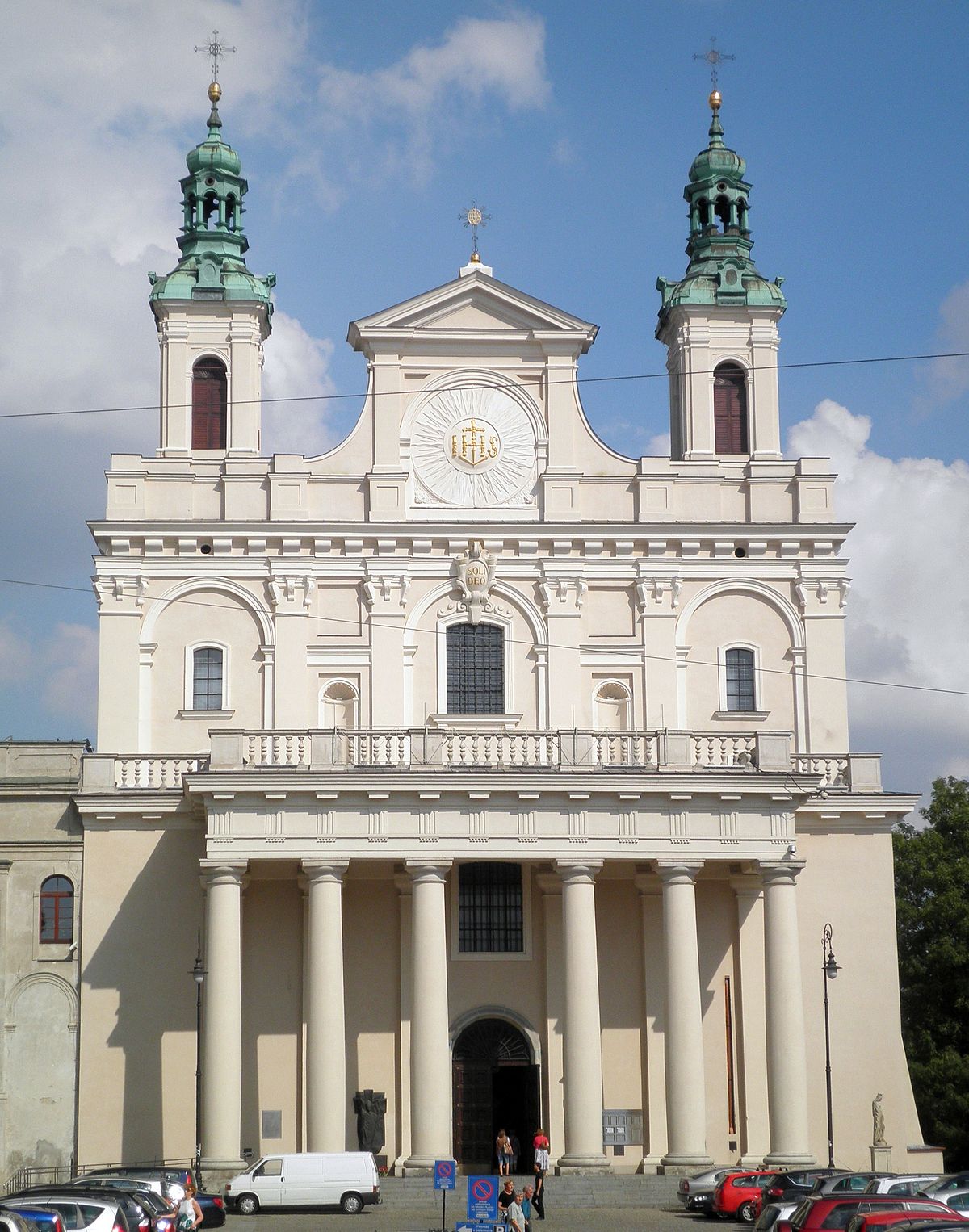 • Po wojnie reorganizował seminarium duchowne we Włocławku i został jego rektorem. 
• Od 4 marca 1946 był biskupem diecezjalnym diecezji lubelskiej
HERB BISKUPI
• W górnej części herbu biskupa lubelskiego znalazł się wizerunek Matki Bożej Jasnogórskiej, w części dolnej głowa św. Jana Chrzciciela na misie oraz lilie. Z tarczy wyrastał podwójny krzyż. Dewizą było hasło "Soli Deo", czyli "Samemu Bogu".
• 1948 - po śmierci prymasa Augusta Hlonda, Wyszyński został niespodziewanie mianowany arcybiskupem metropolitą gnieźnieńskim i warszawskim oraz prymasem Polski
POLSKI
PRYMAS
• 12 stycznia 1953 na konsystorzu w Rzymie został nominowany przez papieża Piusa XII kardynałem
• Brał udział w łącznie czterech konklawe: 1958, 1963 (był wtedy jedynym przedstawicielem Europy Wschodniej) oraz w sierpniu i październiku 1978
UWIĘZIENIE
• 25 września 1953 – został internowany w ramach represji komunistów wobec Kościoła katolickiego. Późnym wieczorem tego dnia został zatrzymany w „małym salonie papieskim” znajdującym się na parterze Domu Arcybiskupów Warszawskich. Z rzeczy osobistych zabrał ze sobą tylko różaniec i brewiarz. Miejsca więzienia: 
• Rywałd (25 września 1953 – 12 października 1953), 
• Stoczek Klasztorny (12 października 1953 – 6 października 1954), 
• Prudnik (6 października 1954 – 27 października 1955), 
• Komańcza (27 października 1955 – 26 października 1956).
ŚMIERĆ
• W połowie marca 1981 u Wyszyńskiego rozpoznano chorobę nowotworową.
 • 16 maja 1981 prymas przyjął sakrament namaszczenia chorych. 
• 22 maja - ostatni raz wystąpił publicznie 
• 28 maja - zmarł w uroczystość Wniebowstąpienia Pańskiego
 • od 28 do 31 maja – żałoba narodowa
PAMIĘTAMY !
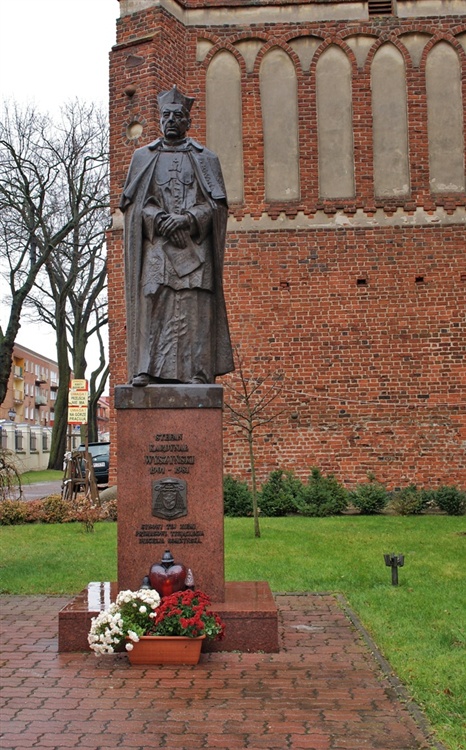 • 3 maja 1994 - został pośmiertnie odznaczony Orderem Orła Białego
 • Rok 2001 był Rokiem Kardynała Wyszyńskiego. 
• 1998 - powołano Fundację „Dziedzictwo Stefana Kardynała Wyszyńskiego” 
• 1 października 1999 - przekształcono warszawską Akademię Teologii Katolickiej w Uniwersytet Kardynała Stefana Wyszyńskiego.